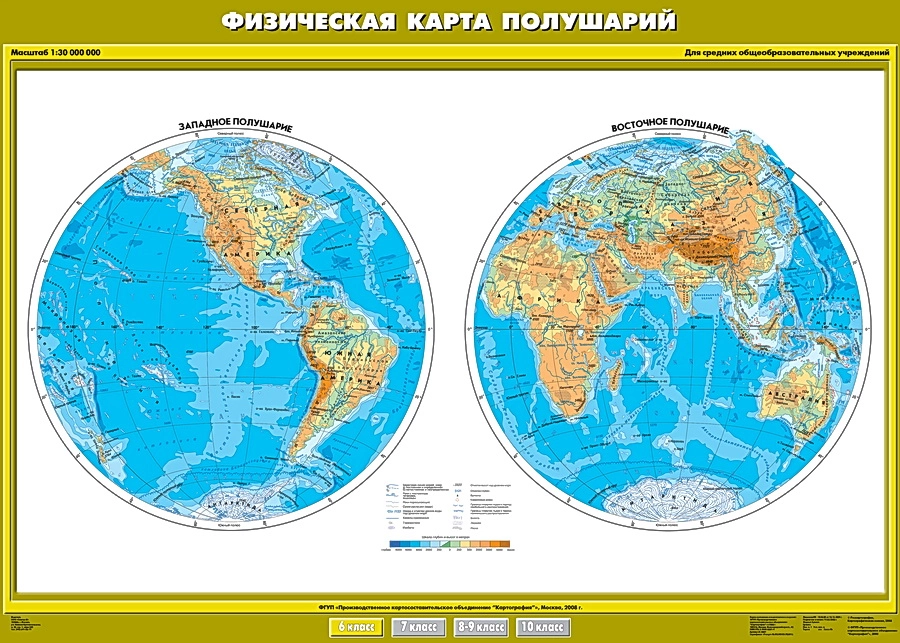 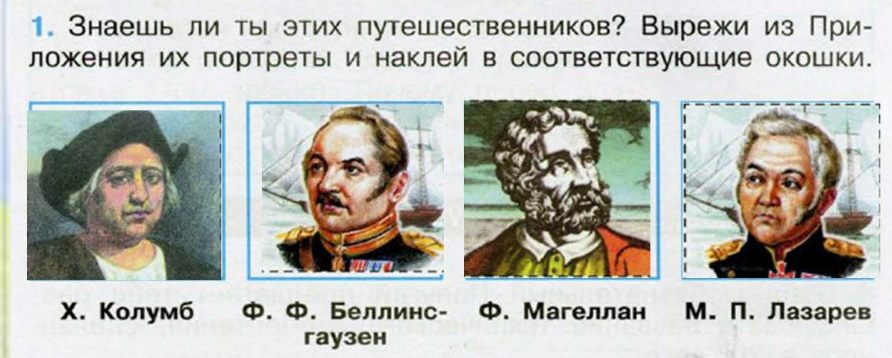 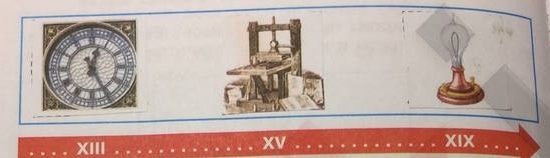 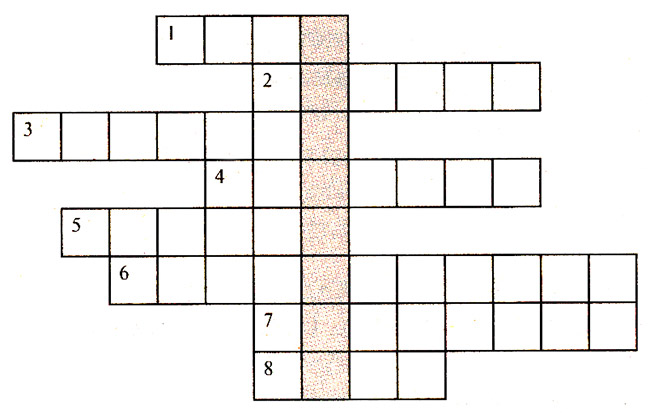 В
Е
Р
Н
Б
М
О
У
Л
К
А
А
З
Р
Л
Е
В
А
М
Е
Р
И
К
А
Ф
А
Д
Д
Е
Й
Т
У
П
В
Е
С
Т
Е
И
Е
Ш
Р
О
А
Д
Н
Е
О
Л
Е
О
Д
Ф
самая короткая среди эпох
Жестокое это время 
Мудрое время 
Время новейших материалов 
Трудное время